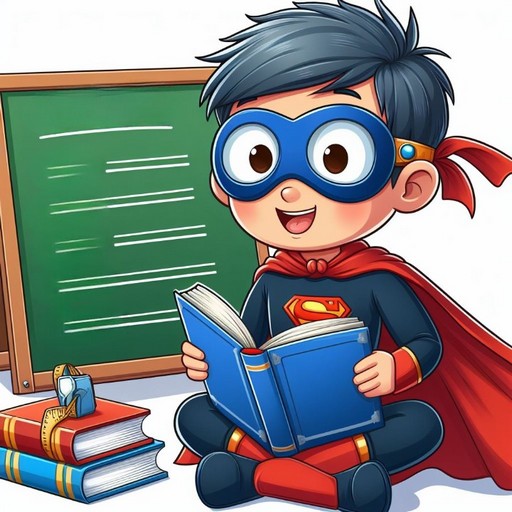 Навчання грамоти
Письмо
Післябукварний період
Урок 93
Засвоєння правил мовленнєвого етикету під час знайомства
Налаштуйся на урок
Гра «Асоціації»
Прочитай слова і назви до кожного свої асоціації, тобто з чим вони у тебе пов’язані. Може, з подіями, почуттями, уявленнями, предметами, явищами тощо.
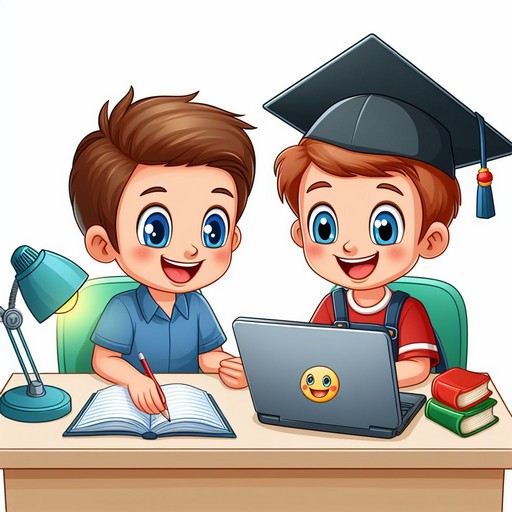 В школі справу хоч яку
Починаєм по дзвінку.
Тож хвилини не втрачаєм,
Все нове запам’ятаєм.
Батьки – …
Радість – …
Весна – …
Мова – …
Пригадай
Що таке абетка? 
Як ще можна назвати абетку? 
Скільки букв в українській абетці?
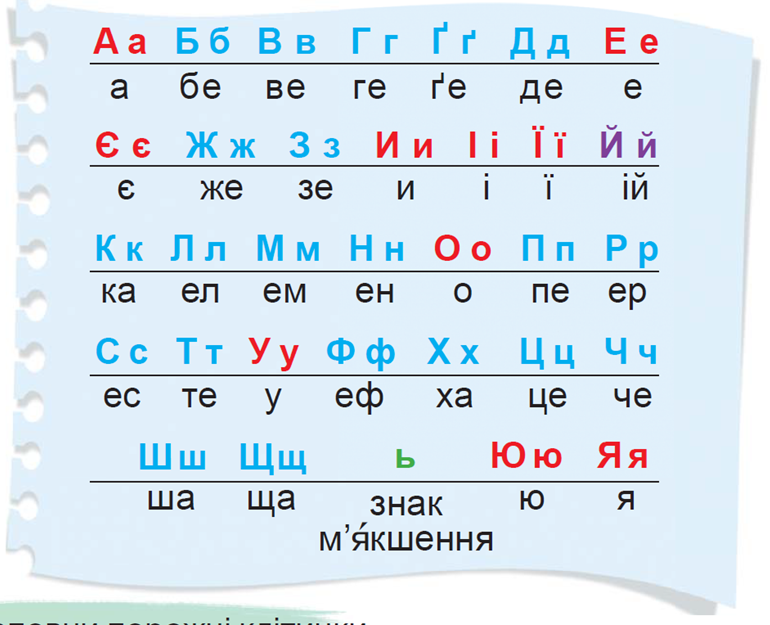 Абетка, азбука, алфавіт – це букви, розташовані в усталеному порядку. 
В українській абетці 33 букви.
Які букви стоять після букв Є Ї М Ф?
Які букви стоять перед буквами Л Р Х?
Яка буква в алфавіті стоїть блище до початку: Б чи Д, О чи У, З чи Р?
Повідомлення теми уроку
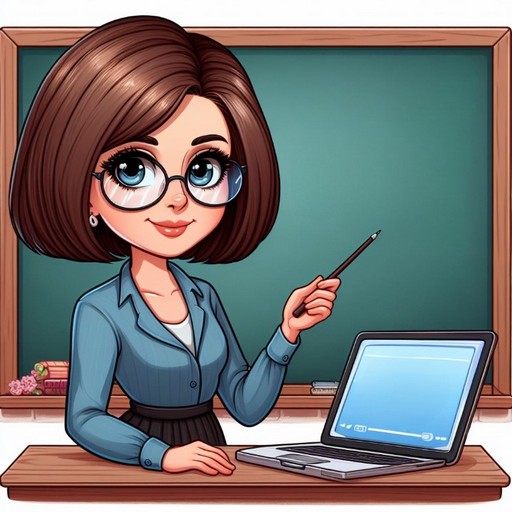 Сьогодні на уроці письма ми повторимо ввічливі слова 
та правила їх уживання; 
дізнаємось, чому зі словами 
маємо дружити; 
запишемо  слова і речення, що використовують при знайомстві.
Посібник «Я дружу зі словом»
Відтепер на уроках письма і розвитку мовлення ми будемо працювати за посібником 
«Я дружу зі словом». 
Розглянь обкладинку посібника, хто на ній зображений? Це Родзинка і Ґаджик. Вони хочуть подружити тебе зі словами. Найважливіші з них надруковані біля персонажів на обкладинці. Прочитай їх.
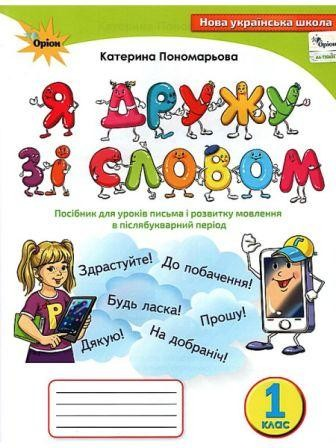 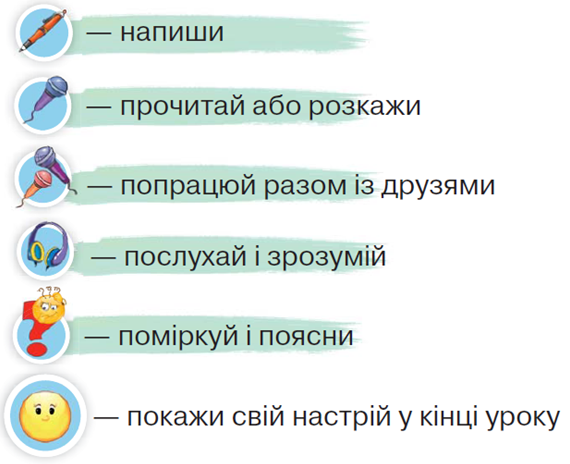 Прочитай умовні позначення
Поміркуй
З чого складається мова людини? Послухай уважно вірш
Вірним другом людини є СЛОВО.
Словами розповідаємо і запитуємо,
передаємо свої почуття і даємо поради.
Словами хвалять, а часом і сварять.
Слова допомагають навчатись
і дізнаватися багато нового й цікавого.
Без слова не можна прожити.
Зі словом потрібно дружити!
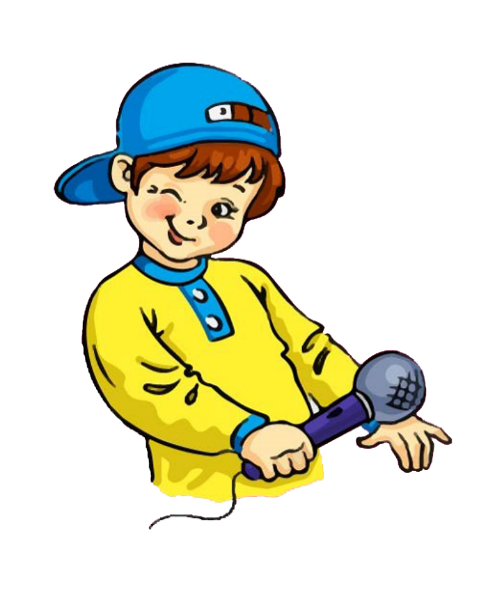 Чому слово є вірним другом людини? Чому зі словами потрібно дружити? Як ти розумієш «дружити зі словом»?
Сторінка
3
Поясни, як на кожному з малюнків відображено дружбу дітей зі словом
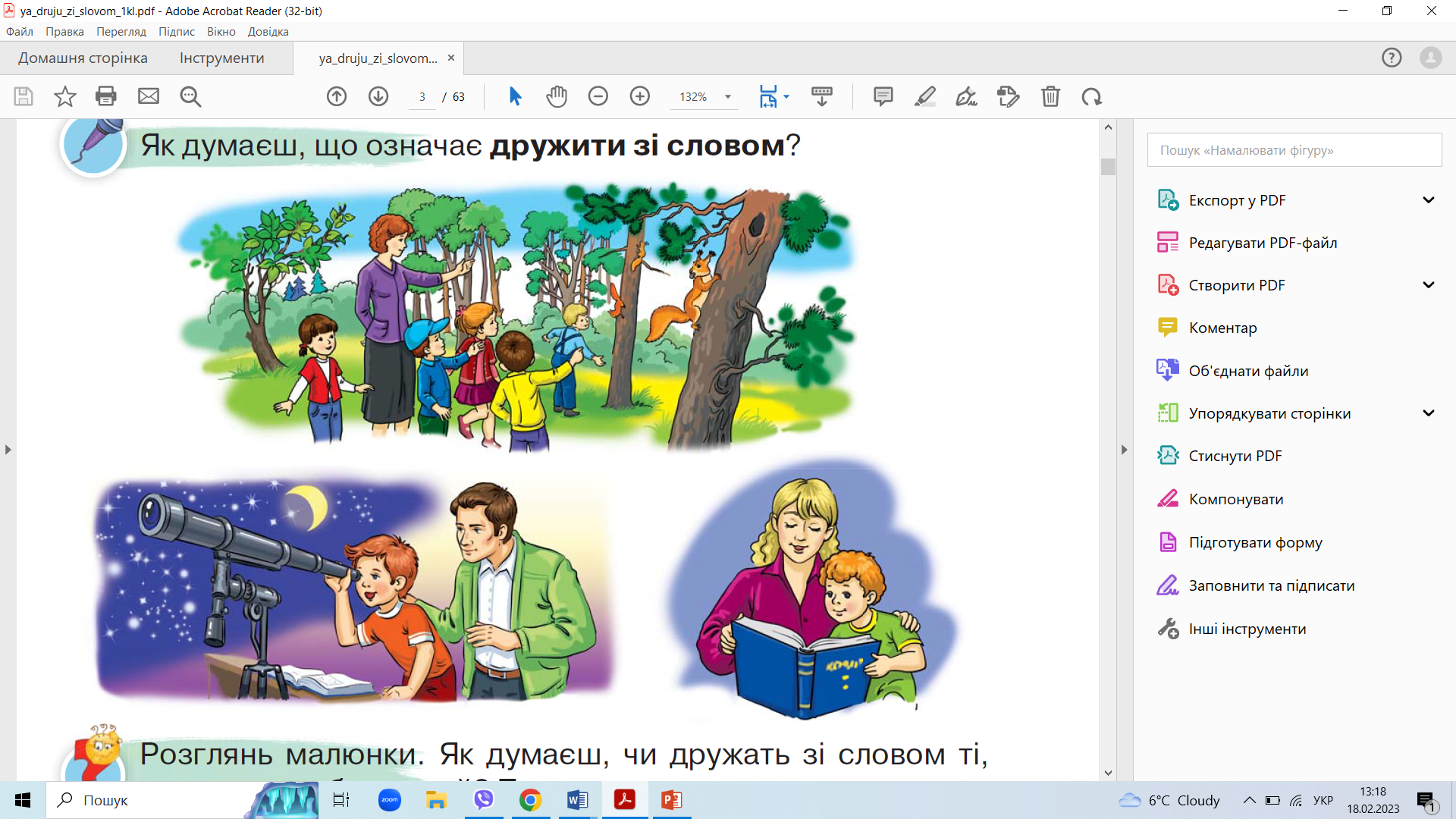 Мама з сином читають книжку, в якій за допомогою слів автор передав щось цікаве.
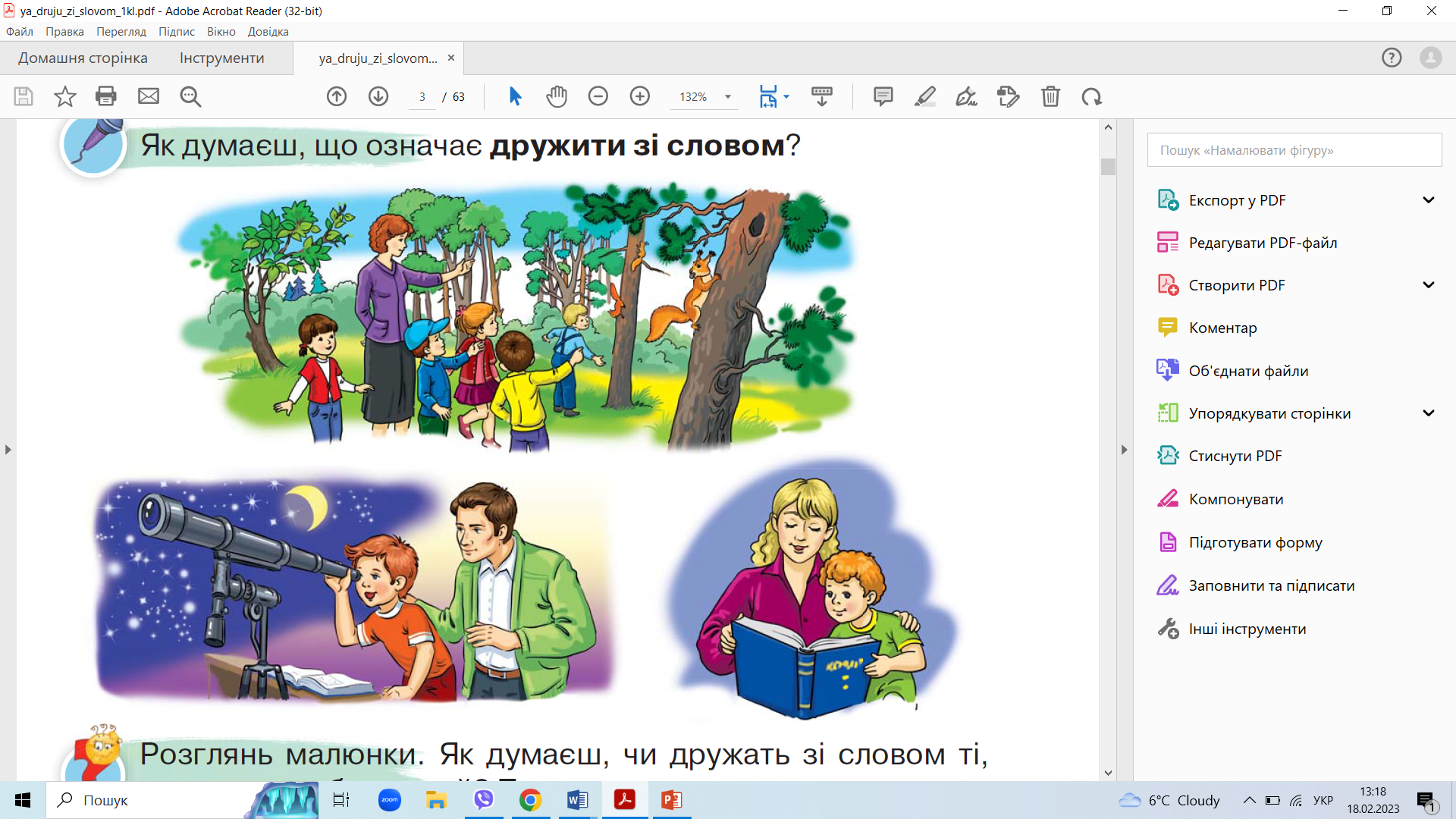 Діти за допомогою слів розповідають, що побачили в лісі.
Хлопчик із татом спостерігають за зоряним небом і за допомогою слів діляться своїми враженнями від побаченого.
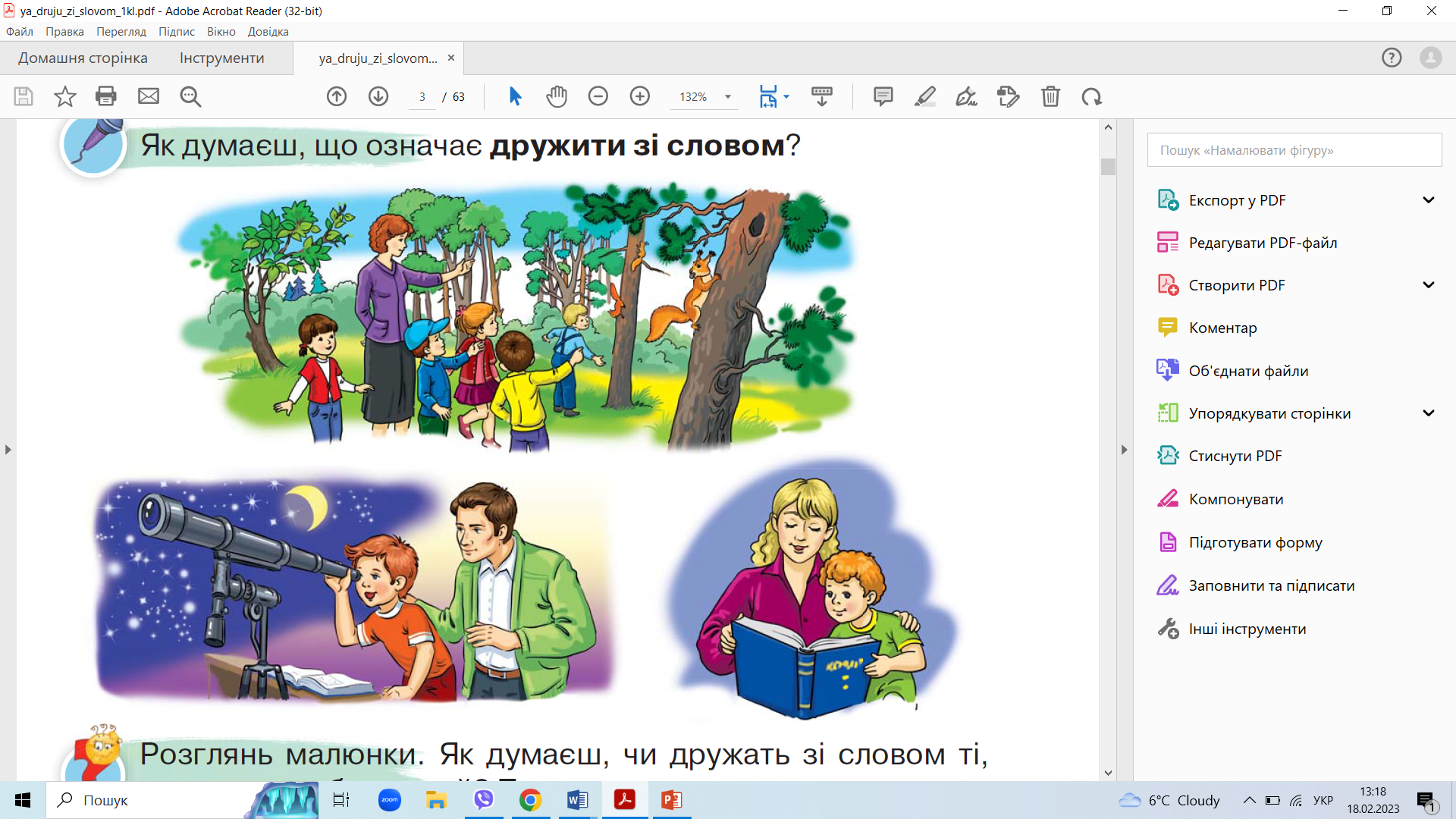 Як розумієш вислів:
Слово до слова – складається мова
Чи хочеш ти дружити зі словом? Чому?
Сторінка
3
На уроці ми будемо вчитися знайомитися. 
Спочатку познайомимося з Ґаджиком. 
Що Ґаджик пропонує тобі робити?
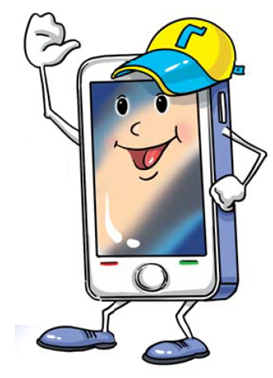 Привіт! Я — Ґàджик. 
Мене дуже цікавлять слова. 
Вони — як деталі конструктора.
З них можна скласти все, що хочеш
сказати. Кожне слово має секрети.
Давай дізнаватися про них разом!
Сторінка
4
Привітайся з Ґаджиком. Вибери й обведи потрібне слово
Прочитай слова та поясни, коли вживають кожне з них. Ці слова називають чарівними. Чи здогадуєшся, чому їх так називають.
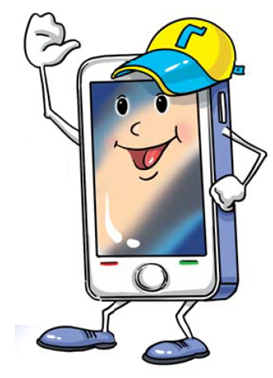 Здрастуй!
Прощавай!
До побачення!
Добрий ранок!
Добрий день!
Привіт!
Сторінка
4
Запиши вітання. Встав пропущене слово
Привіт, Ґаджику!
Мене звати … . Я хочу з тобою дружити.
Привіт, Ґаджику!
Мене звати Іванко. Я хочу з тобою дружити.
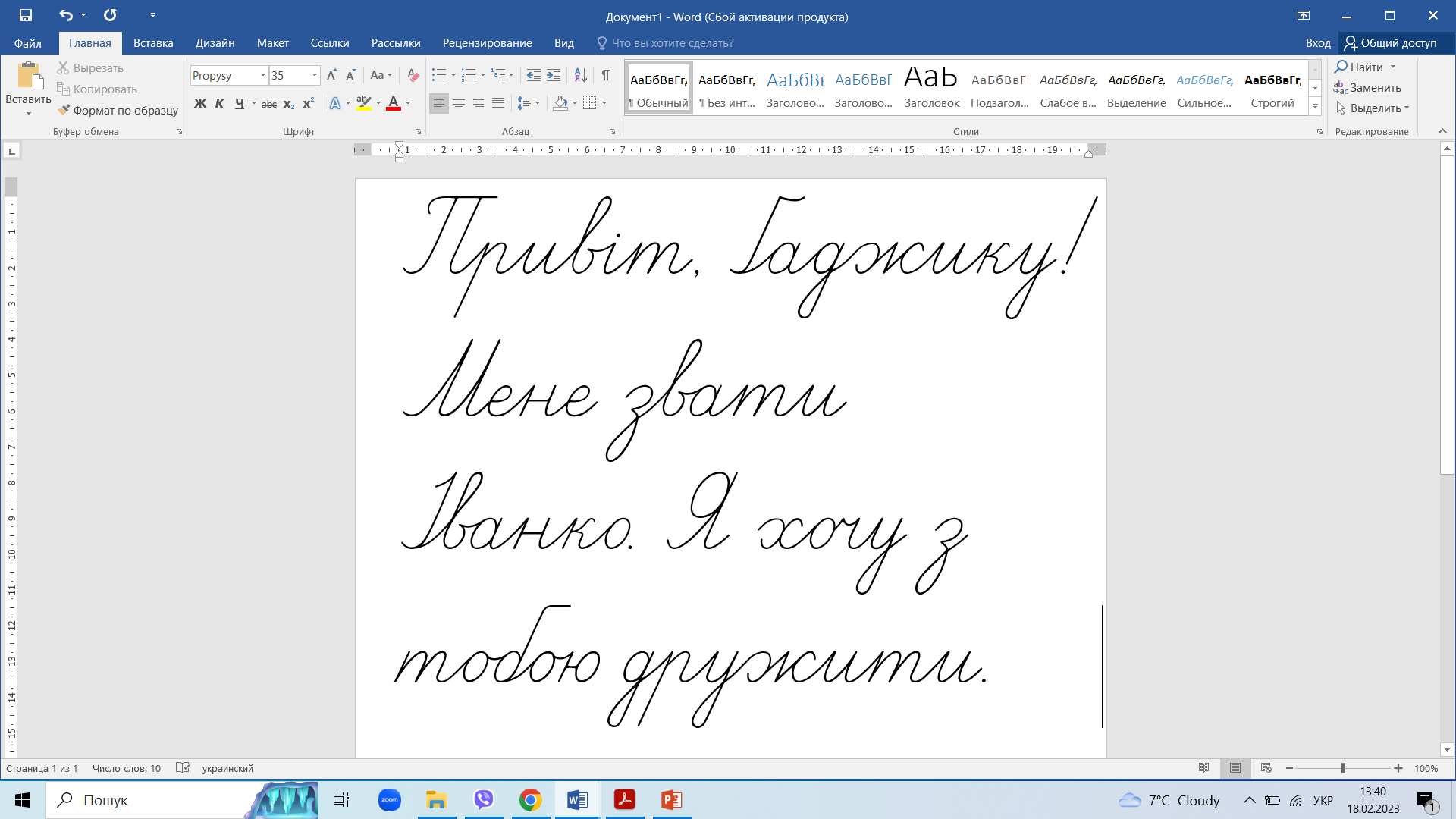 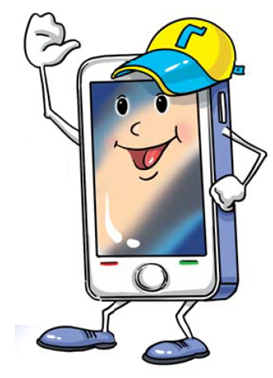 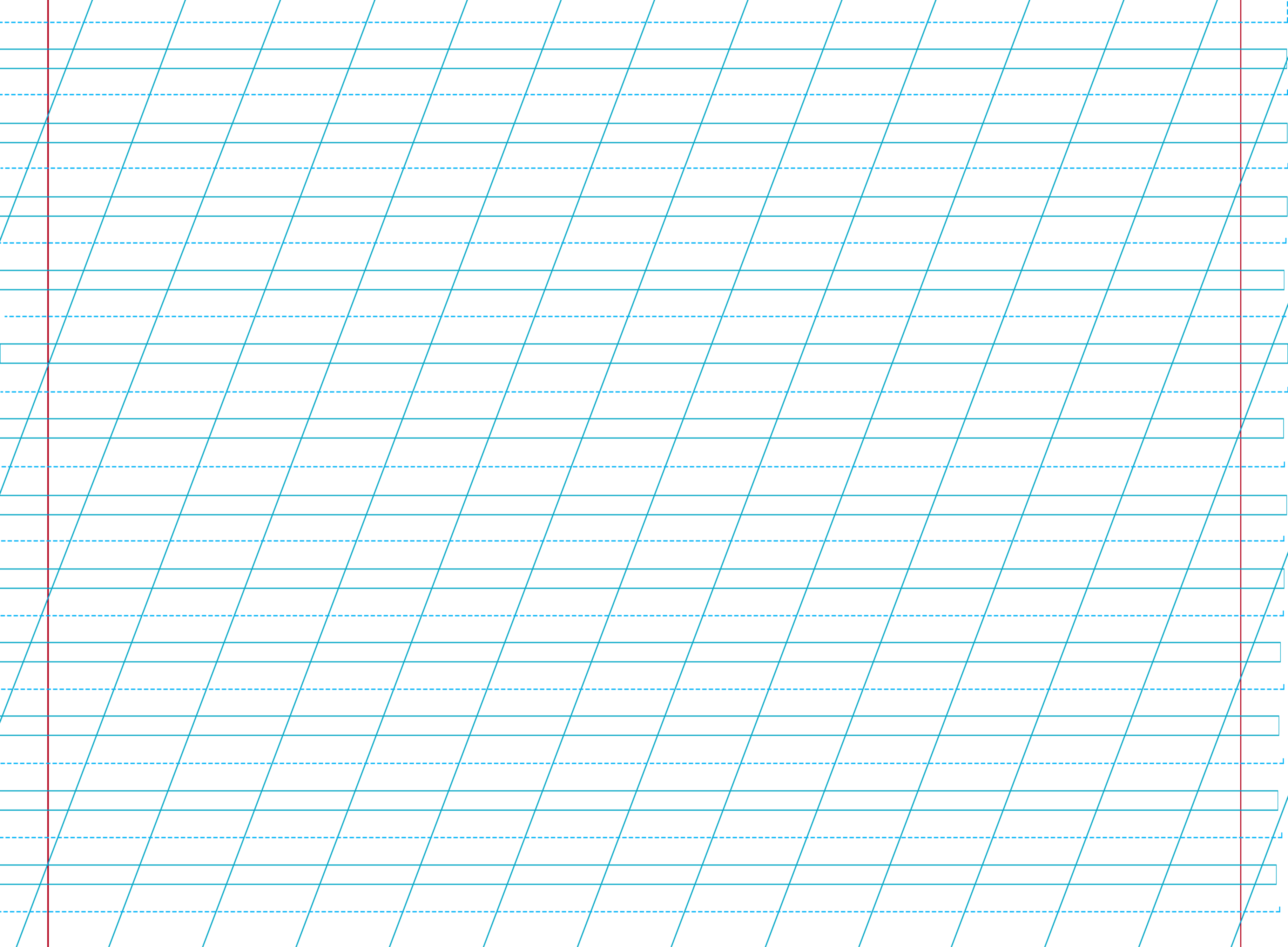 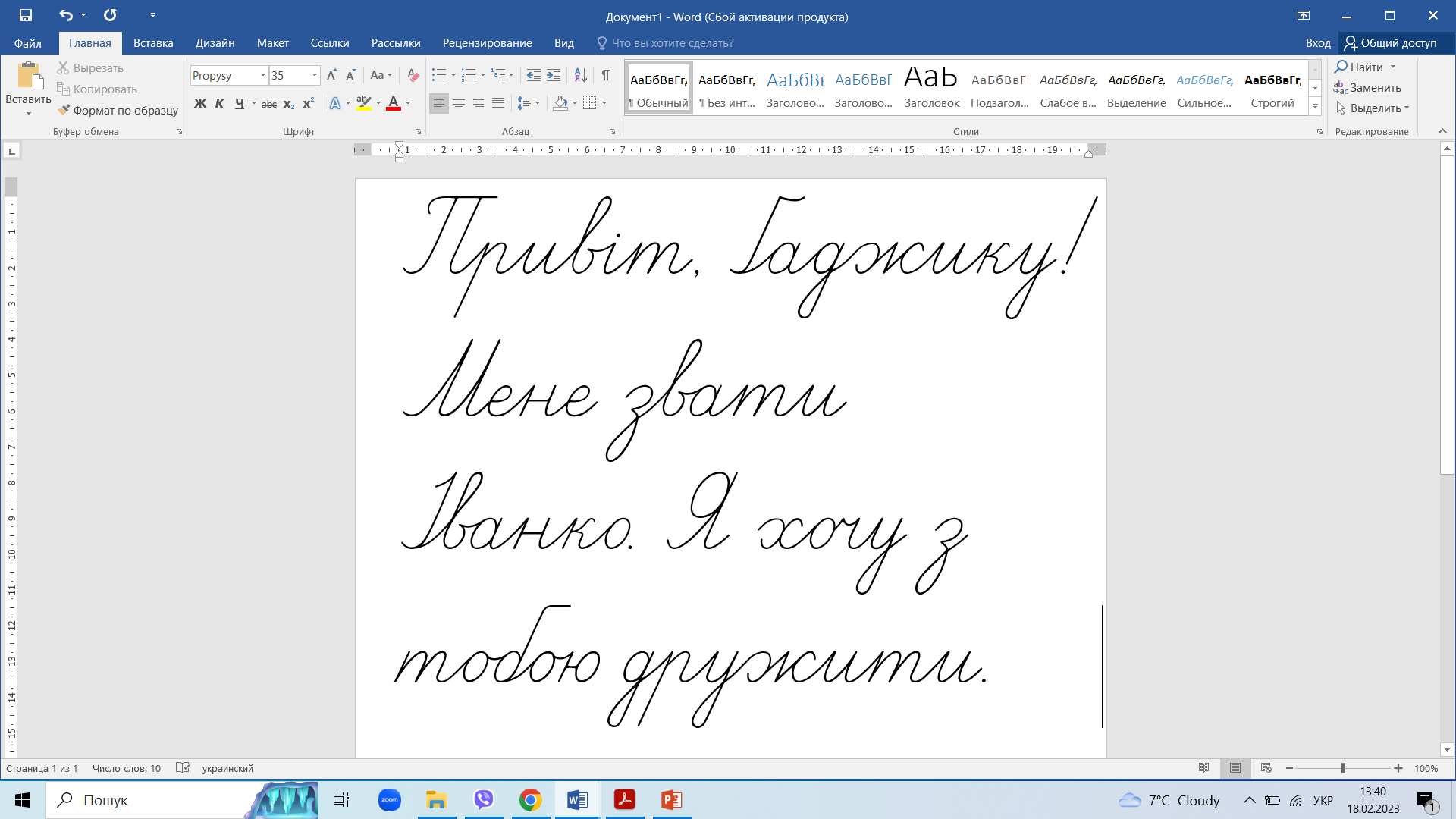 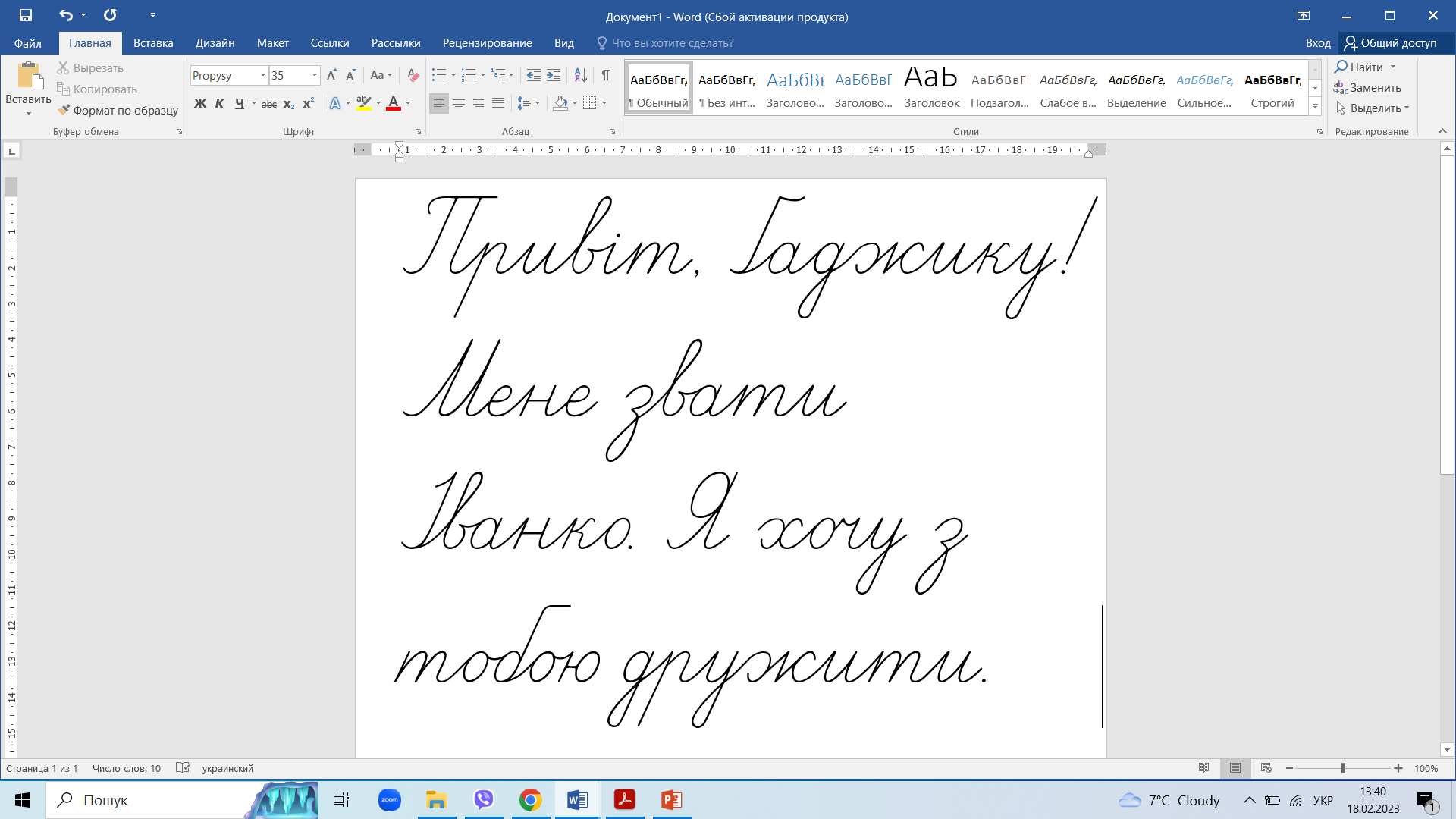 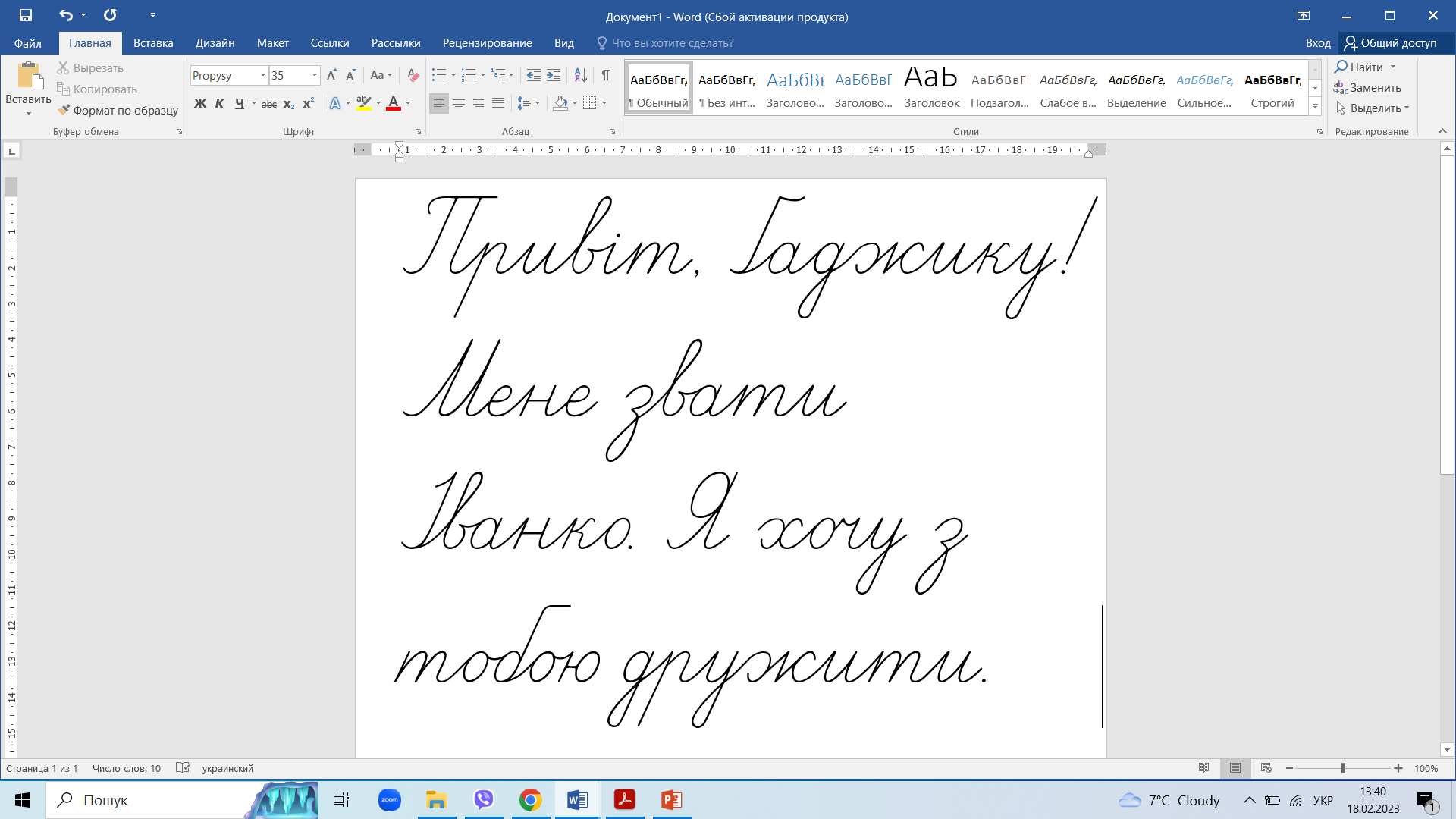 Сторінка
4
Познайомся з подружкою Ґаджика – Родзинкою. Прочитай її вітання. 
Що ти дізнаєшся про Родзинку з її повідомлення? 
Чи хочеш дружити з цією дівчинкою? Чому?
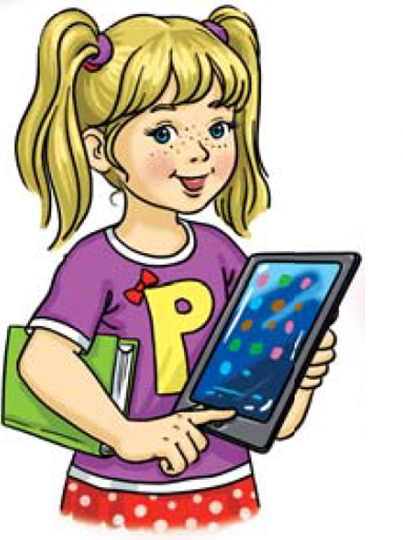 Привіт!
Я — Родзинка. Для тебе у мене є
загадки, ребуси, кросворди та інші
цікавинки. Тобі вже хочеться про них дізнатися? Трішечки терпіння. На все свій час!
Сторінка
5
Познайом Родзинку зі своїм другом чи подружкою. Розпочни так:
Познайомся, Родзинко, — це мій друг (моя подружка) … .
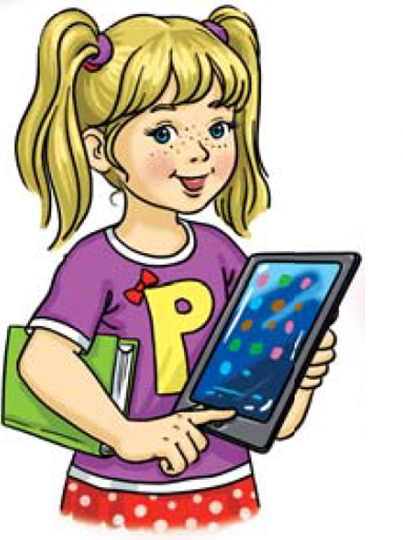 Запиши утворене речення
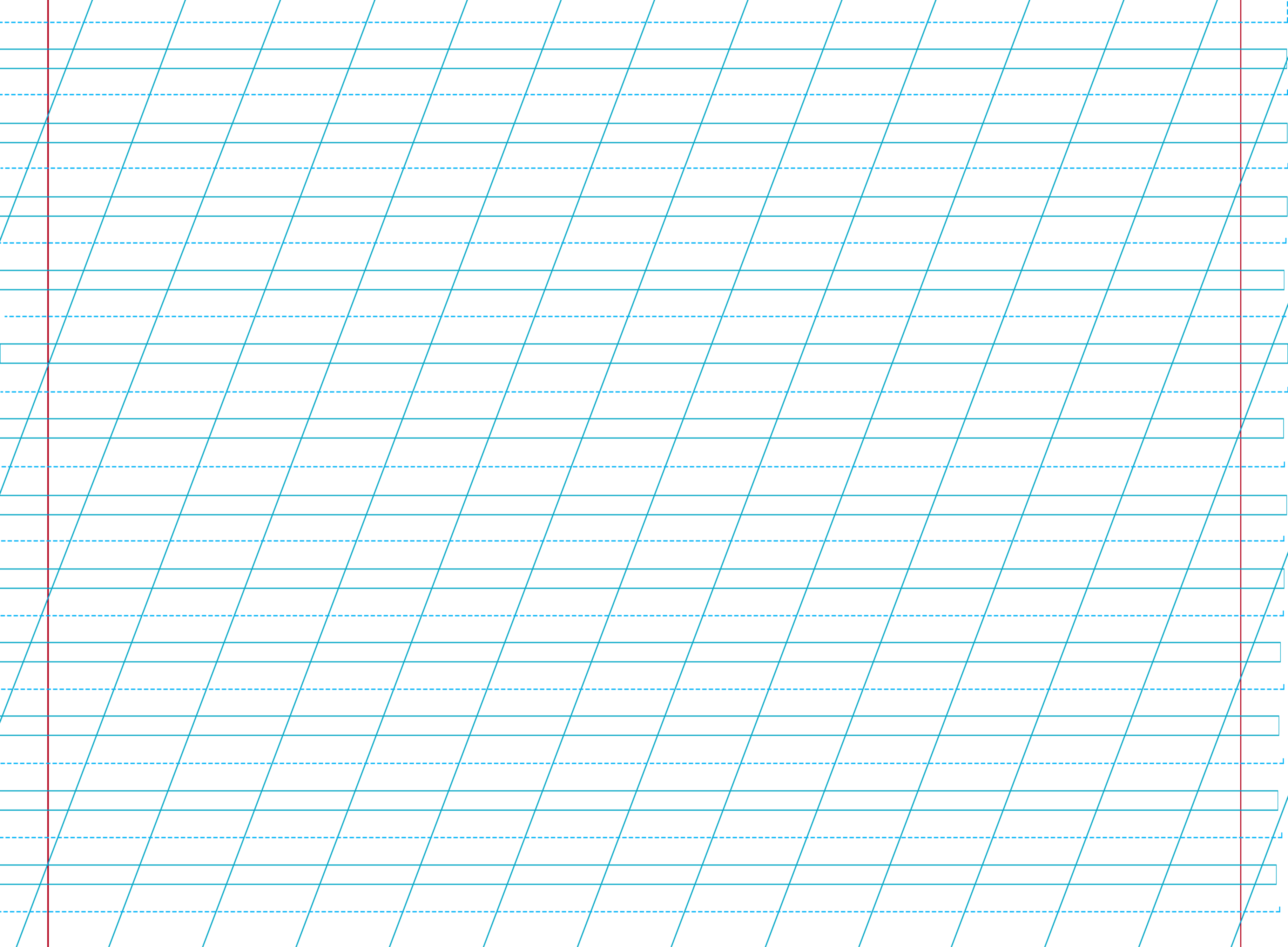 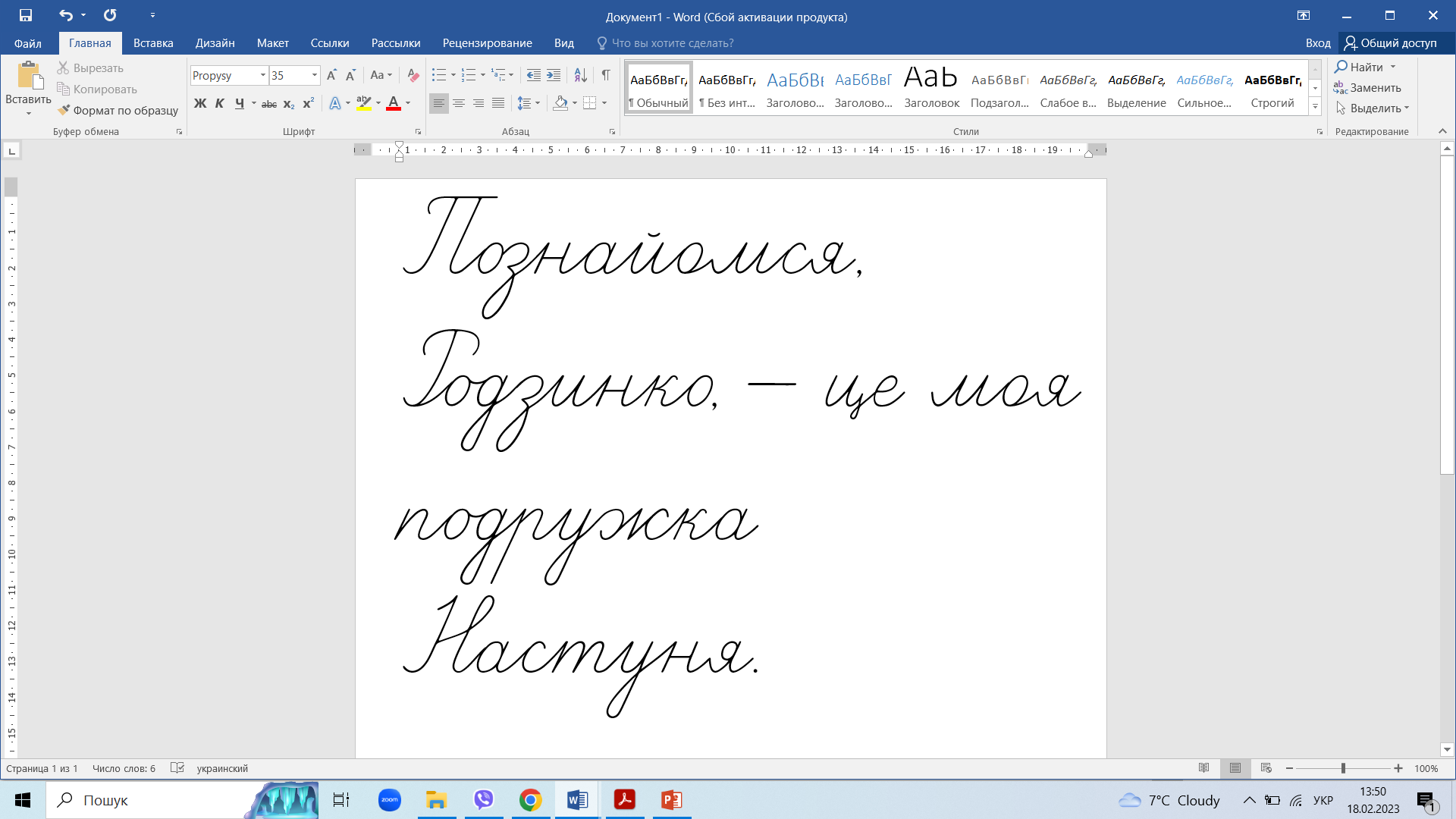 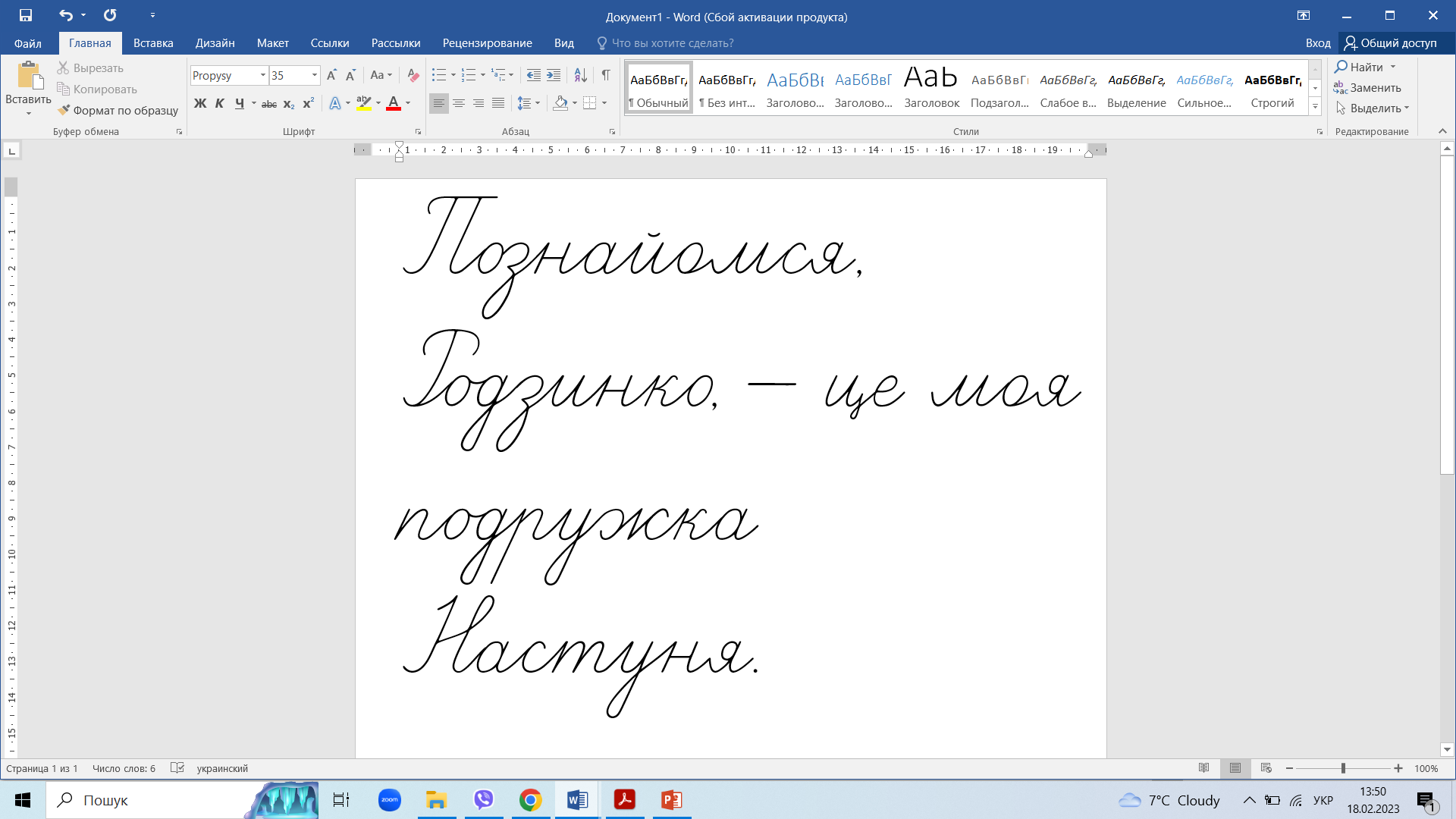 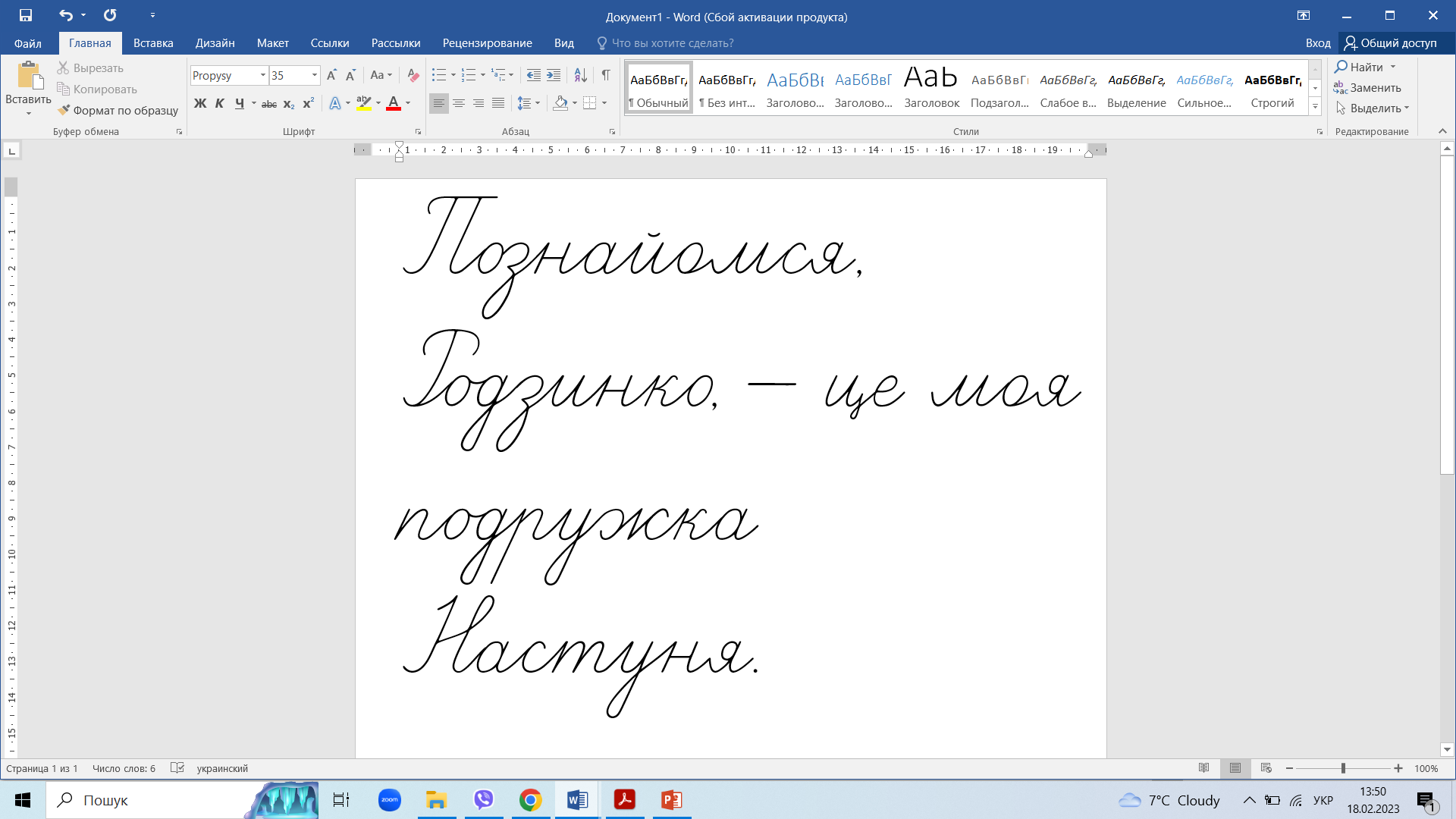 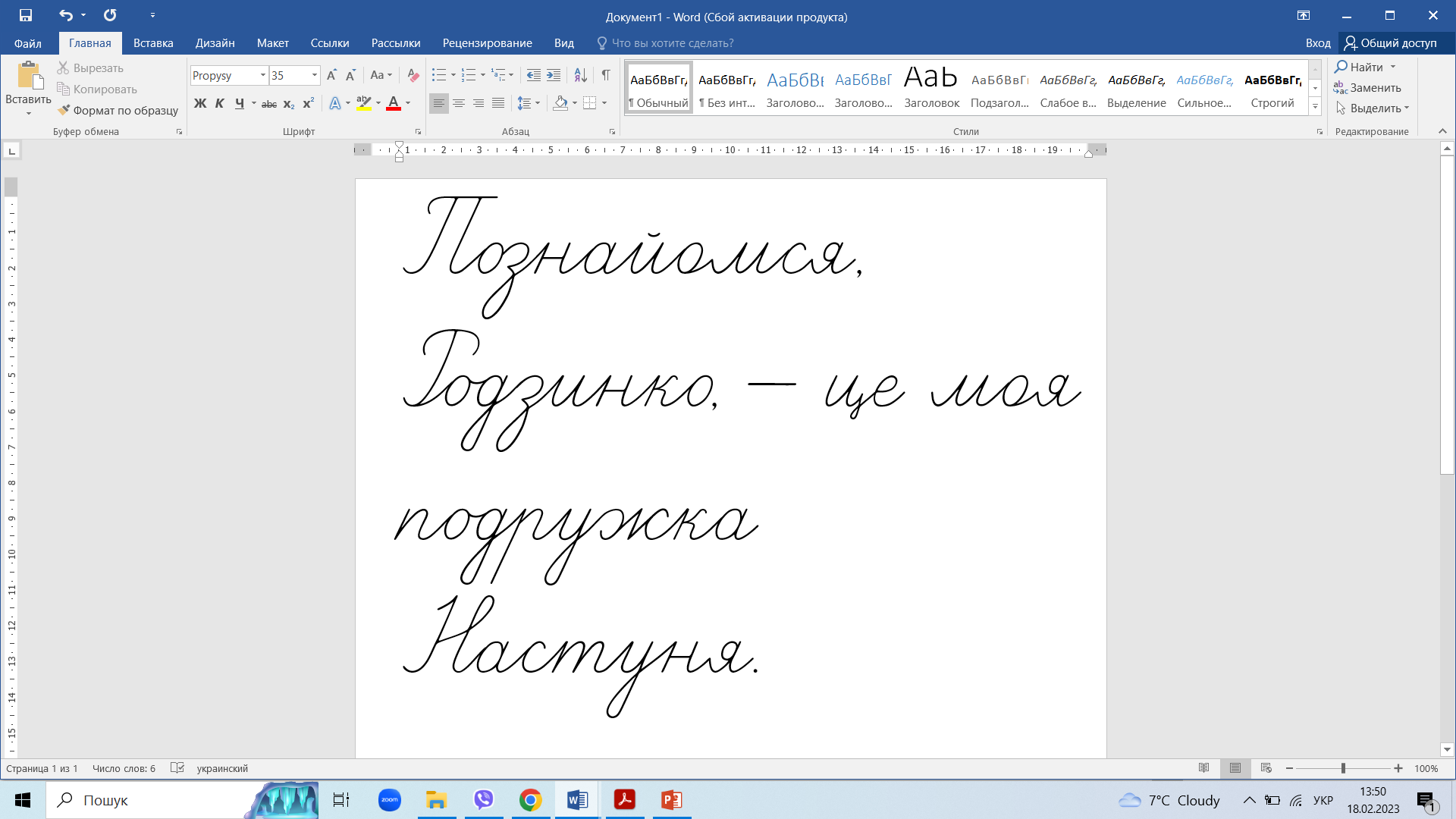 Сторінка
5
Розіграй із друзями сценку знайомства
— Привіт! Мене звати … .
— Привіт! Приємно познайомитися. А мене — … .
— І мені приємно познайомитись.
— Розкажи про себе – де живеш, з ким дружиш.
— Я живу … . Дружу з … .
— А я проживаю … . Мої друзі — … .
— Давай дружити!
— Давай!
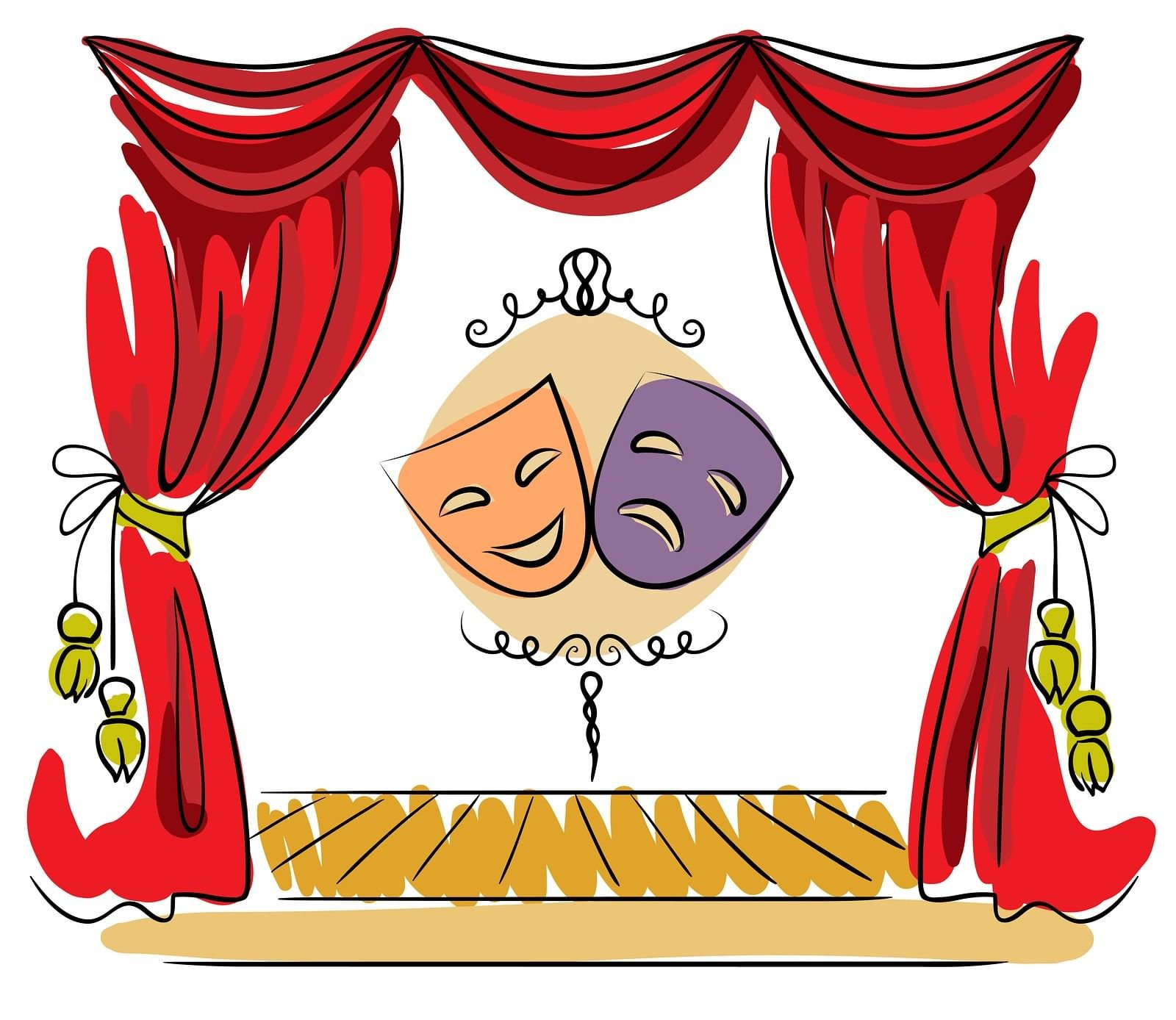 Сторінка
5
Online завдання
Відскануй QR-код або натисни жовтий круг!
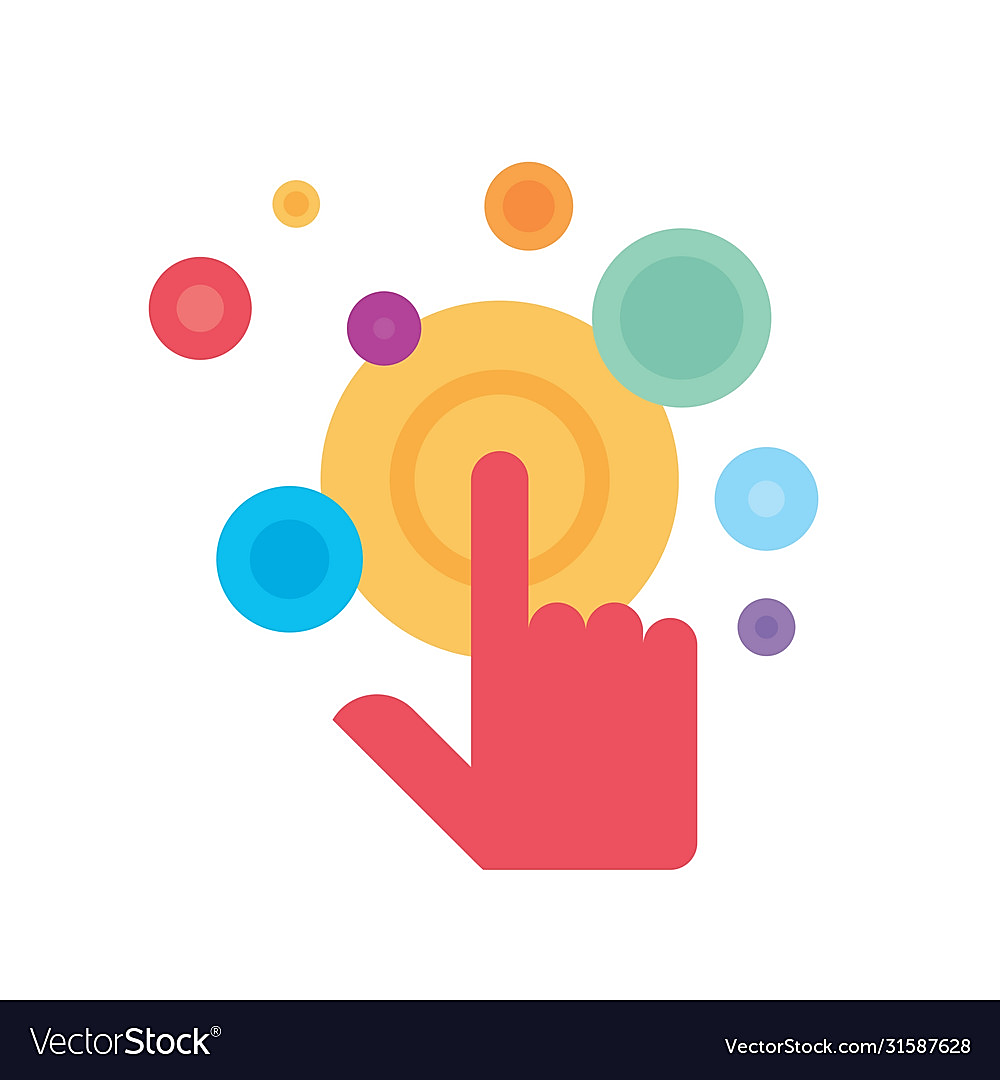 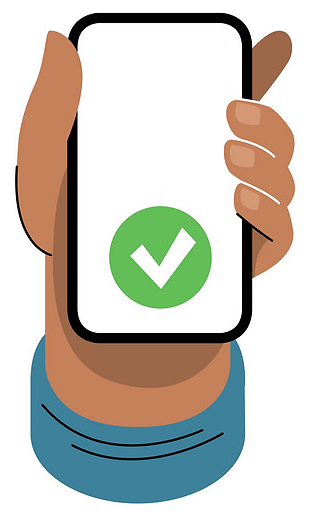 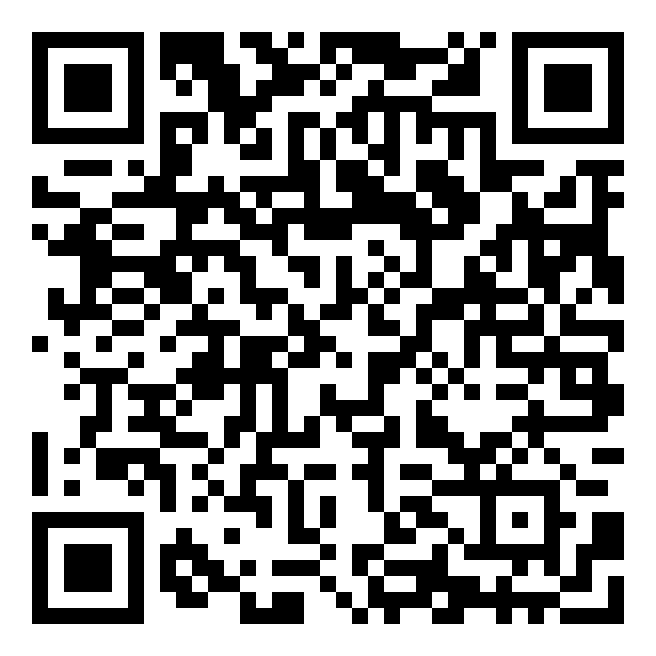 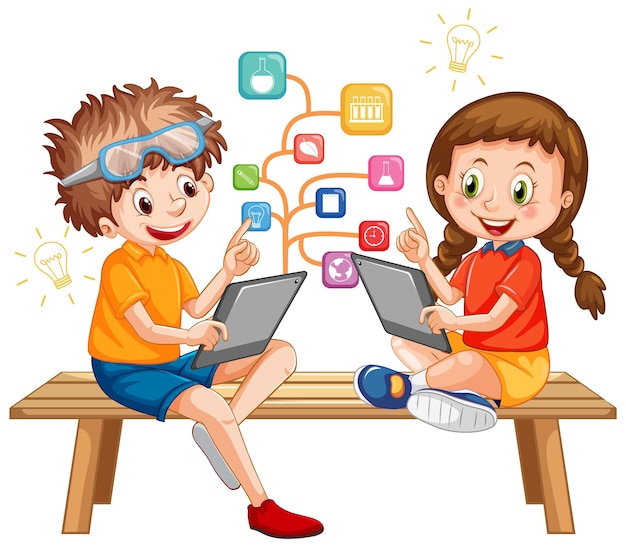 Вправа «Мікрофон»
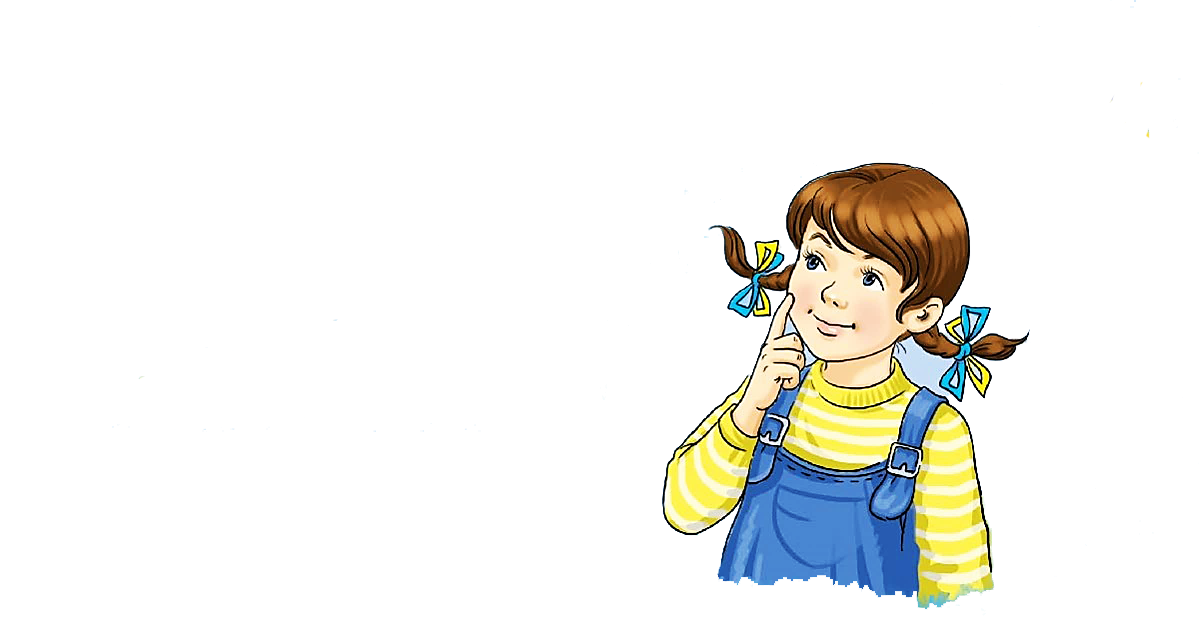 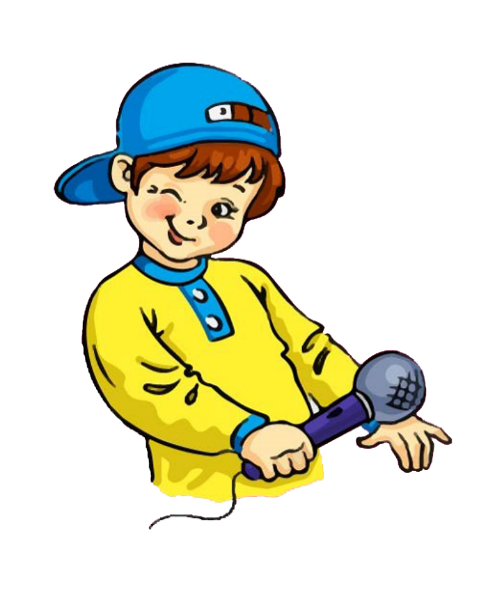 З якими друзями познайомились на сторінках нового посібника? Як називається новий посібник? 
Пригадай, які слова будеш використовувати під час зустрічі, під час прощання, вибачення, прохання. 
Як називаються всі ці слова?
В правому куточку сторінки 5 покажи свій настрій на уроці на смайликові
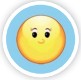 Рефлексія. «Ранець-м'ясорубка-кошик»
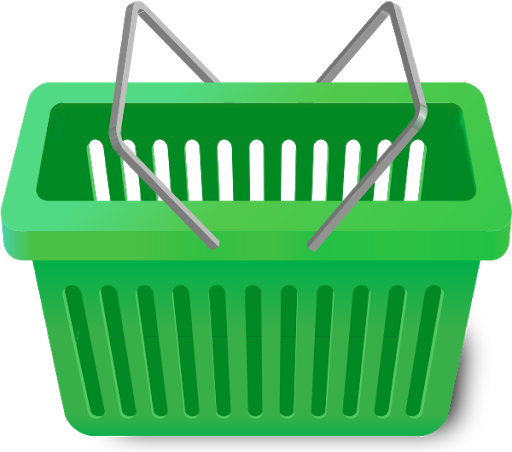 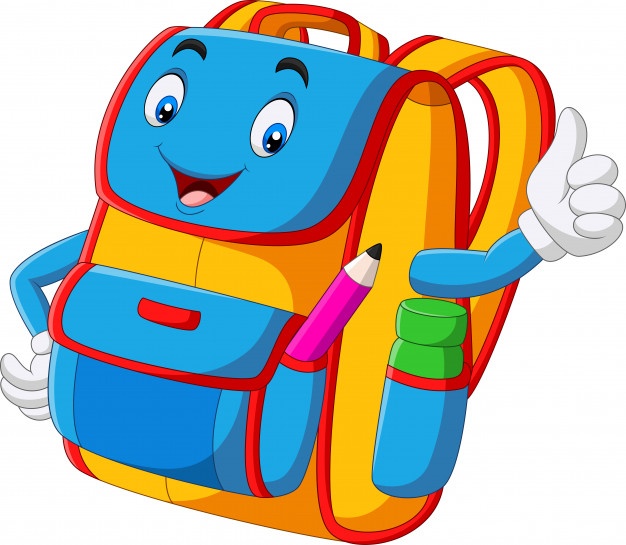 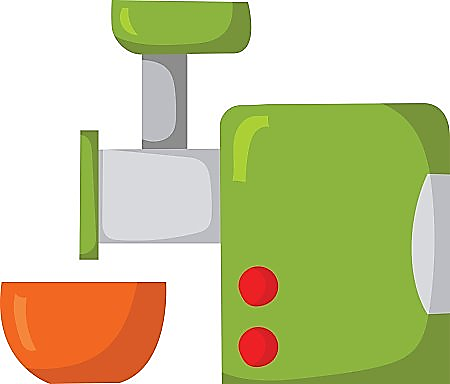 Це мені  потрібно
Над цим варто замислитися
Корисні 
знання